Triple Science Option
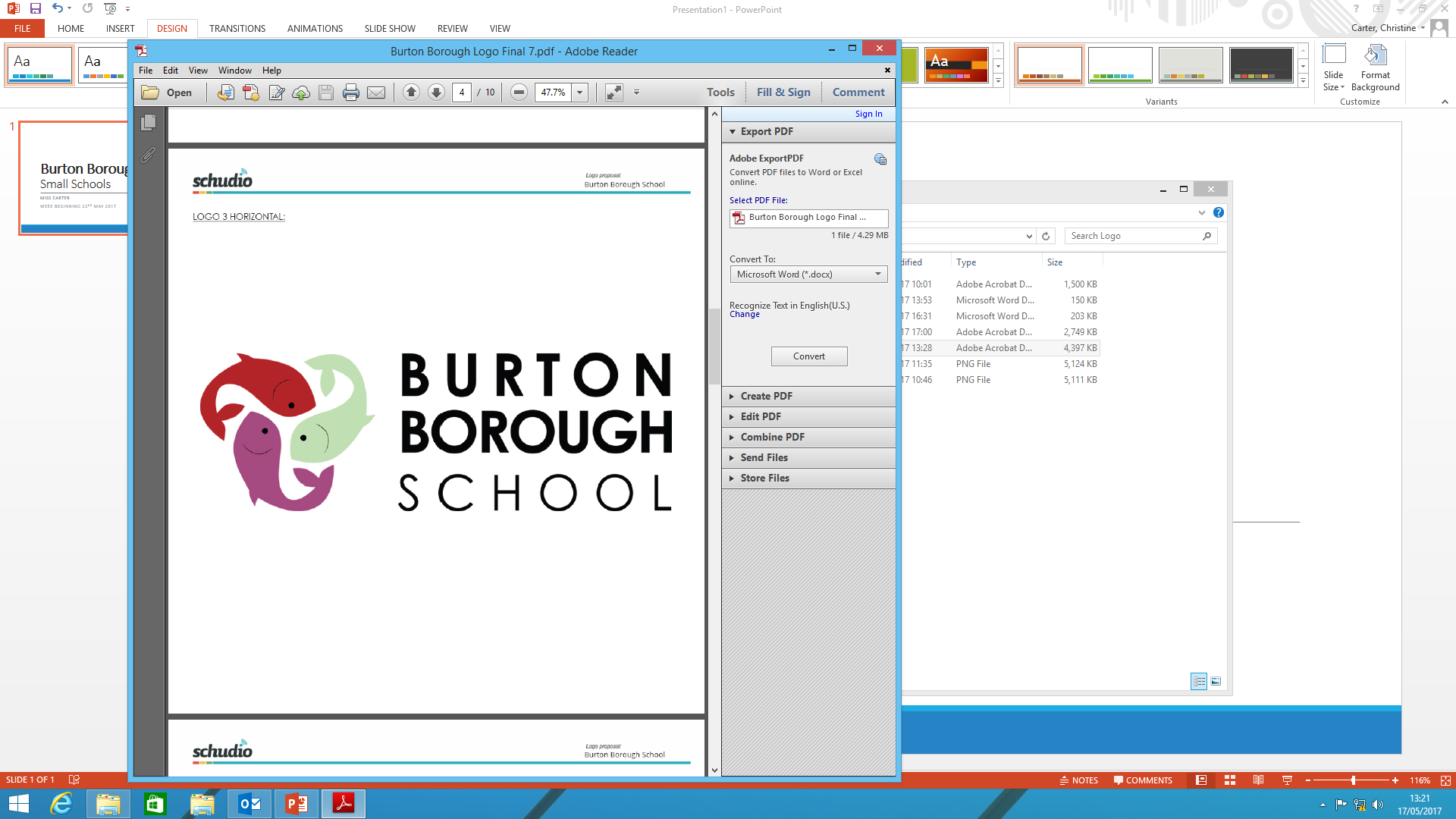 Triple Science
Optional Subject – you choose to study it
3 GCSEs in Biology, Chemistry and Physics
AQA exam board
6 exams of 1hour and 45 minutes each 
Grade per subject based on combined results from 2 exams (e.g. Biology paper 1 and 2)
10 hours of core study per fortnight plus 5 hours option time
Up to 30% of marks from maths questions
Extra Science content covered at extra depth and challenge
Requirement: Science target grade of L6
Trilogy Award 
Core subject – all students will study it
2 GCSES in science (double award eg 5,6)
AQA exam board
6 exams of 1hour and 15minutes each 
2 grades awarded based on combined total from the 6 science papers
10 hours of core study per fortnight
Up to 30% of marks from maths questions
Frequently Asked Questions
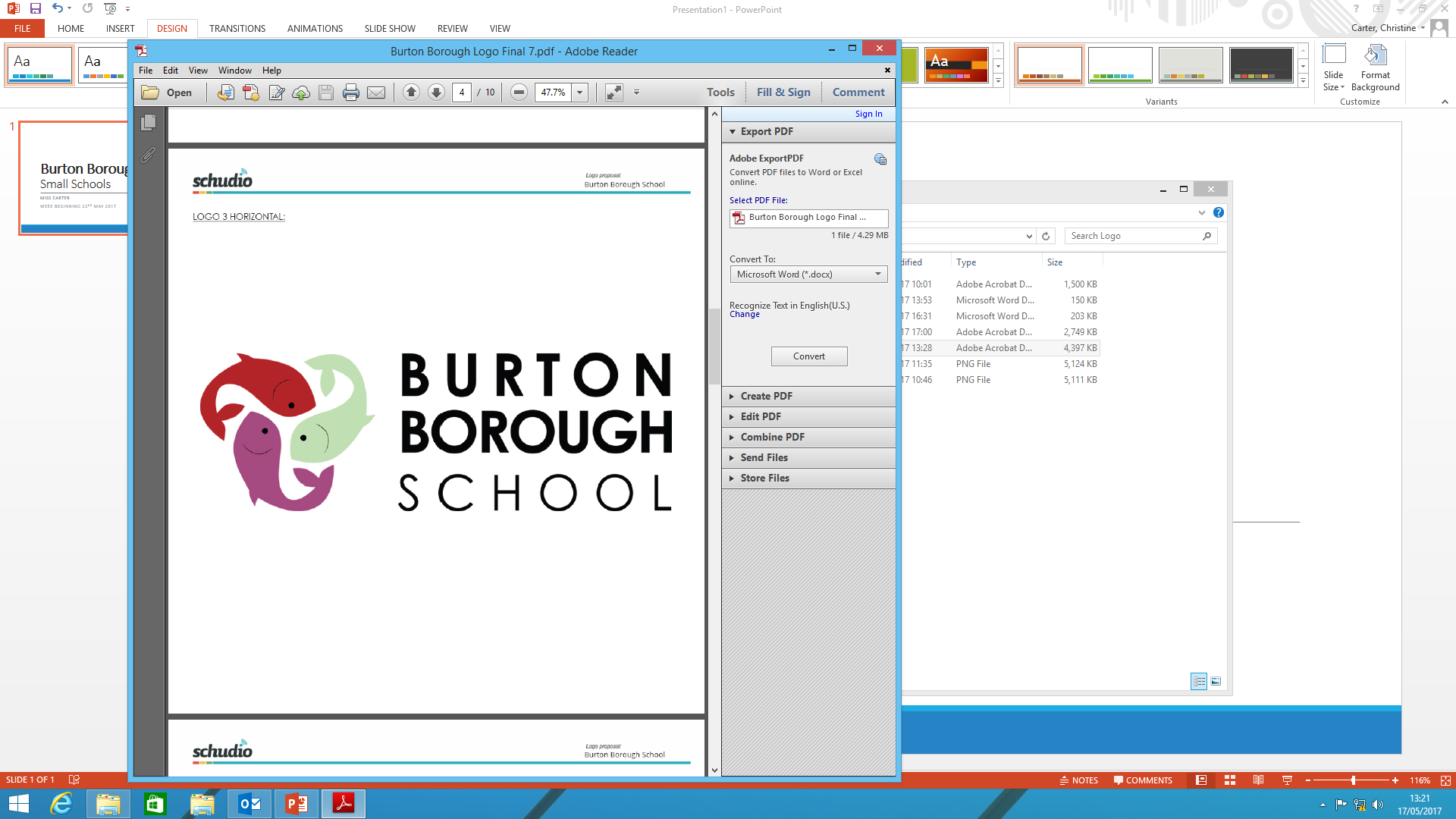 Can I still do science A Levels if I don’t do triple?
Yes, of course. Sixth forms would rather you had two strong grades in science rather than 3 lower grades. However, be aware that some students on you’re a level course may have studied triple sciences, so you may have some catching up to do.

Can I study Biology and chemistry and not physics?
No, you have to study all 3 sciences to ensure you have a balanced knowledge

Can I study triple science in core science time?
No. We have reviewed the content and teaching of triple science and believe that, in order to teach the course in sufficient depth, it needs to have the additional time required of an option subject.

I love science but only have a target grade of a 4. Can I still take Triple Science?
Unfortunately not. The increased science and maths challenge of the course means only students with high grades should take it. It is much better to follow double science and secure 2 strong grades.
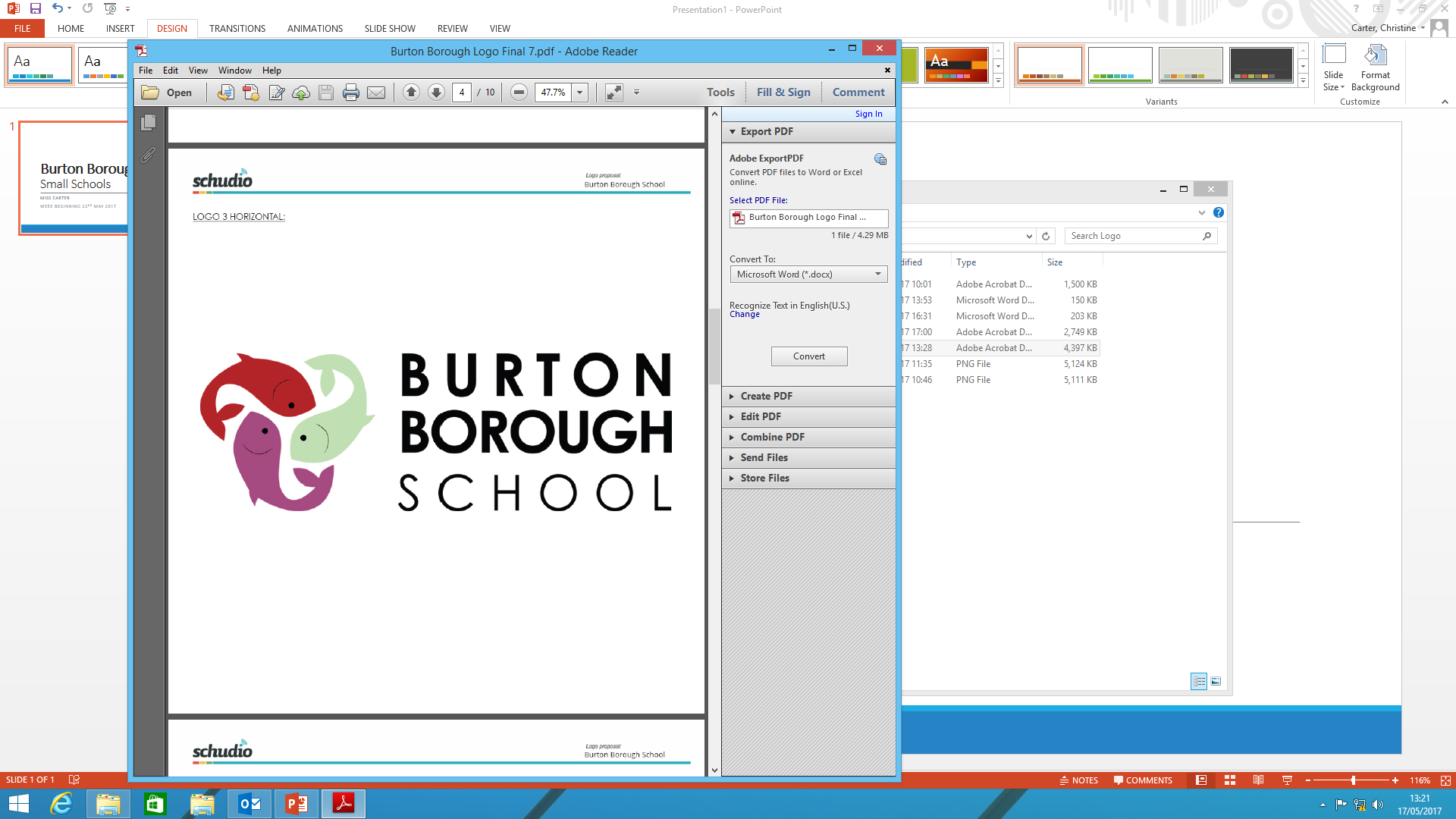 So what is the benefit of triple science?
Well respected by sixth forms and universities

Essential for many careers, from Medical professionals (eg doctor, nurse) to pilots, sports therapists and engineers

Encourages you to think and reach an opinion on the essential topics of our time, such as climate change, vaccinations and energy resources

Teaches many cross-curricular skills such as investigative skills, team work and collaboration and maths skills

It future proofs you for jobs that may not exist yet!
Future proof your career….
Careers that definitely benefit from Triple Science:
 Medicine 
 Engineering
 Animal care
 Modern media
Develops wide range of skills:
Data analysis and presentation
Interpretation of evidence
Evaluation of evidence
Development of arguments

Balance of softer descriptive skills and harder data skills